IaaS型クラウドにおけるキーボード入力情報漏洩の防止
管理VM
江川 友寿 (九州工業大学)　光来 健一 (九州工業大学/ JST CREST)
VNCサーバ
ユーザVM
クラウド
ユーザ
ユーザ
ユーザVM
ユーザVM
管理VM
ユーザVM
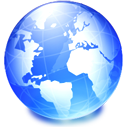 App
VNCサーバ
App
App
セキュリティの不安
クラウド管理者への情報漏洩
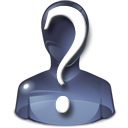 暗号化
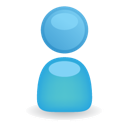 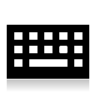 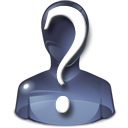 クラウド環境の管理体制に対する不安
従来：ユーザの管理下にある計算機を利用
クラウド環境：誰が管理しているかわからない計算機
情報漏洩の危険性
クラウド管理者はユーザのキーボード入力を盗聴可能
ユーザはVNCクライアントでユーザVMを操作
ユーザVMへのキーボード入力は管理VM内で処理
盗聴プログラムによりパスワード等の機密情報が漏洩
VMM
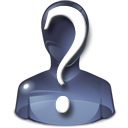 VMM
VMM
IaaS型クラウド
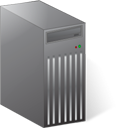 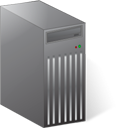 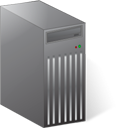 クラウド管理者
VM
VM
VM
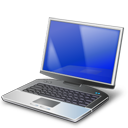 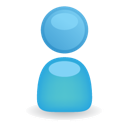 VM
VM
VM
ユーザ
VM
VM
VM
キーボード入力情報がクラウド管理者に漏洩するのを防ぐ
管理VMは信頼しない
VNCクライアントで暗号化
ストリーム暗号RC4
仮想マシンモニタ(VMM)で復号化
VMMはクラウド管理者に改ざんされていないと仮定
リモートアテステーションでVMMの改ざん検知
ユーザVMに変更は加えない
I/Oリング
従来システム
ハイパーコール
復号化
書き込み
起動情報
ページ
I/Oリング
アドレス
通信路
実験
実装
提案
背景
⑤I/Oリングマップ要求
クラウド
VMMによるI/Oリングアドレスの取得
VMM内での復号化
FBCrypt (Frame Buffer Crypt)
管理VM
[μs]
①レジスタ参照
管理VM
44.2
VNC
クライアント
キーボード入力をハイパーコールでVMMに渡す
VMM内で復号化しユーザVMのI/Oリングに書き込み
従来システムはVNCサーバがI/Oリングに書き込んでいた
復号化後の情報を参照できないように管理VMから
I/Oリングへのアクセスを禁止する必要がある
ユーザVMは起動時にI/Oリングアドレスを管理VMに通知
VMMはVM間通信イベントをトリガーに通信路を監視
管理VMからのI/Oリングページマップ要求を禁止
VNCサーバ
パスワード
VNCサーバ
⑥マップ禁止
③監視
盗聴
盗聴
I/Oリング
アドレス取得
通信路
アドレス取得
情報漏洩
メモリ管理
キーボード入力
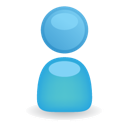 35.3
実験環境
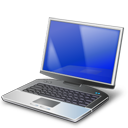 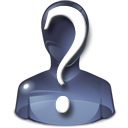 ④I/Oリングアドレス
②通信路のアドレス
10.7
パスワード
管理者
3.9
8.9
6.8
従来システムとの性能比較
暗号化
されてる
キーボード入力一回に要する処理時間[μs]を比較
従来とほぼ同じ体感速度でキーボード入力を行えている
FBCryptによるシステム全体の遅延は34μs
FBCrypt時のVNCサーバの処理に大きな遅延
ハイパーコールにかかる処理時間が大きいため
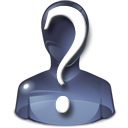 キーボード入力
復号化